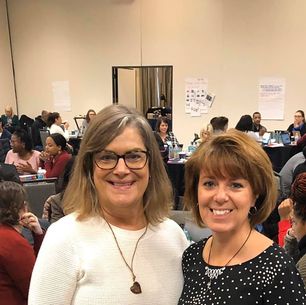 World and Word Knowledge
Unlocking Reading Road Blocks for Evidence-Based Vocabulary Instruction
Annette Conley, Reading Specialist, Thoroughgood Elementary School, Virginia Beach 
Jennifer Haws, Principal, Corporate Landing Elementary School, Virginia Beach
1
Overview
The role of background (WORLD) knowledge in reading 
Strategies for developing background knowledge
The role of vocabulary instruction (WORD Knowledge) in reading
Strategies for teaching vocabulary
2
Let’s Connect!
Our dynamic colleagues have done fantastic sessions! 
Add to our Padlet
https://tinyurl.com/vdoe3to5
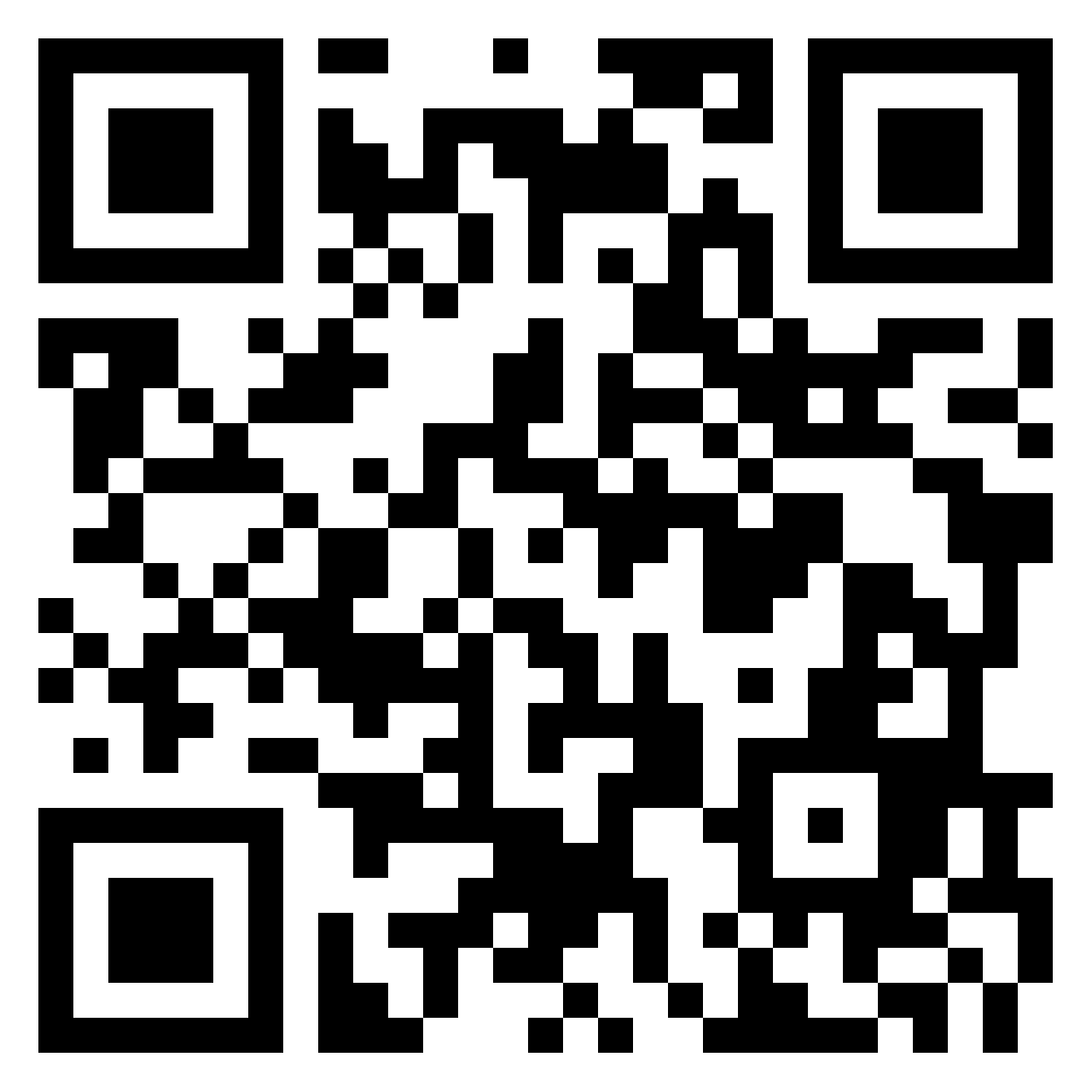 3
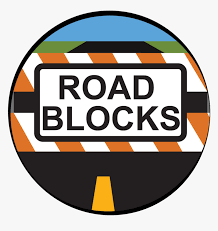 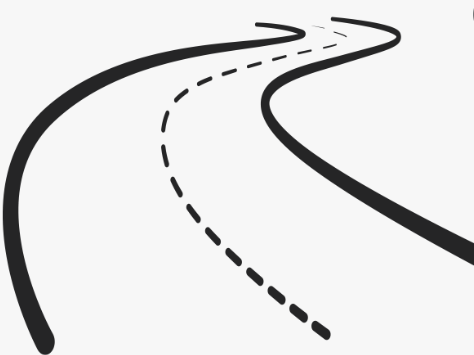 Why oh why??
Understanding and applying the research on world  and word knowledge   IES Practice Guide Providing Reading Interventions 4-9
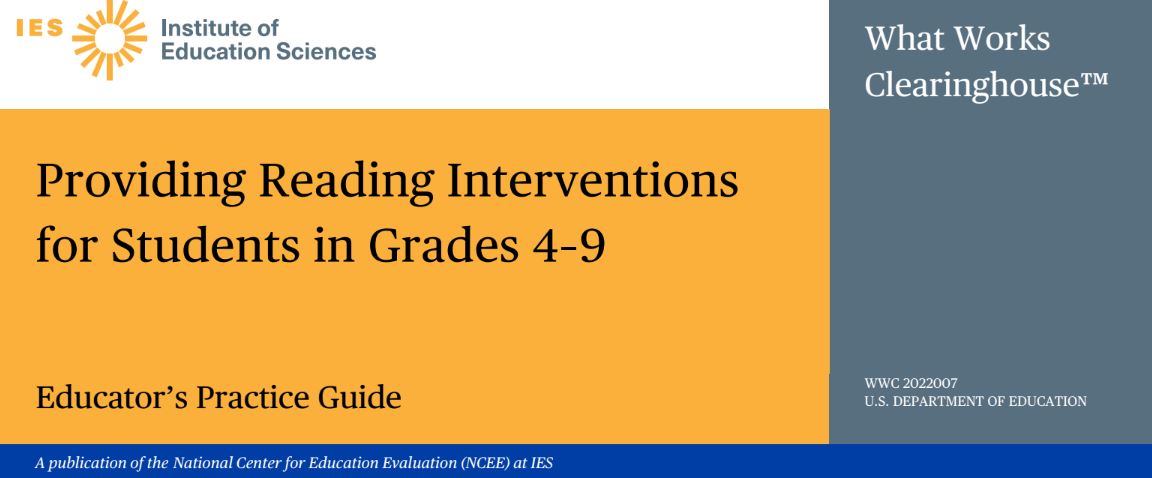 4
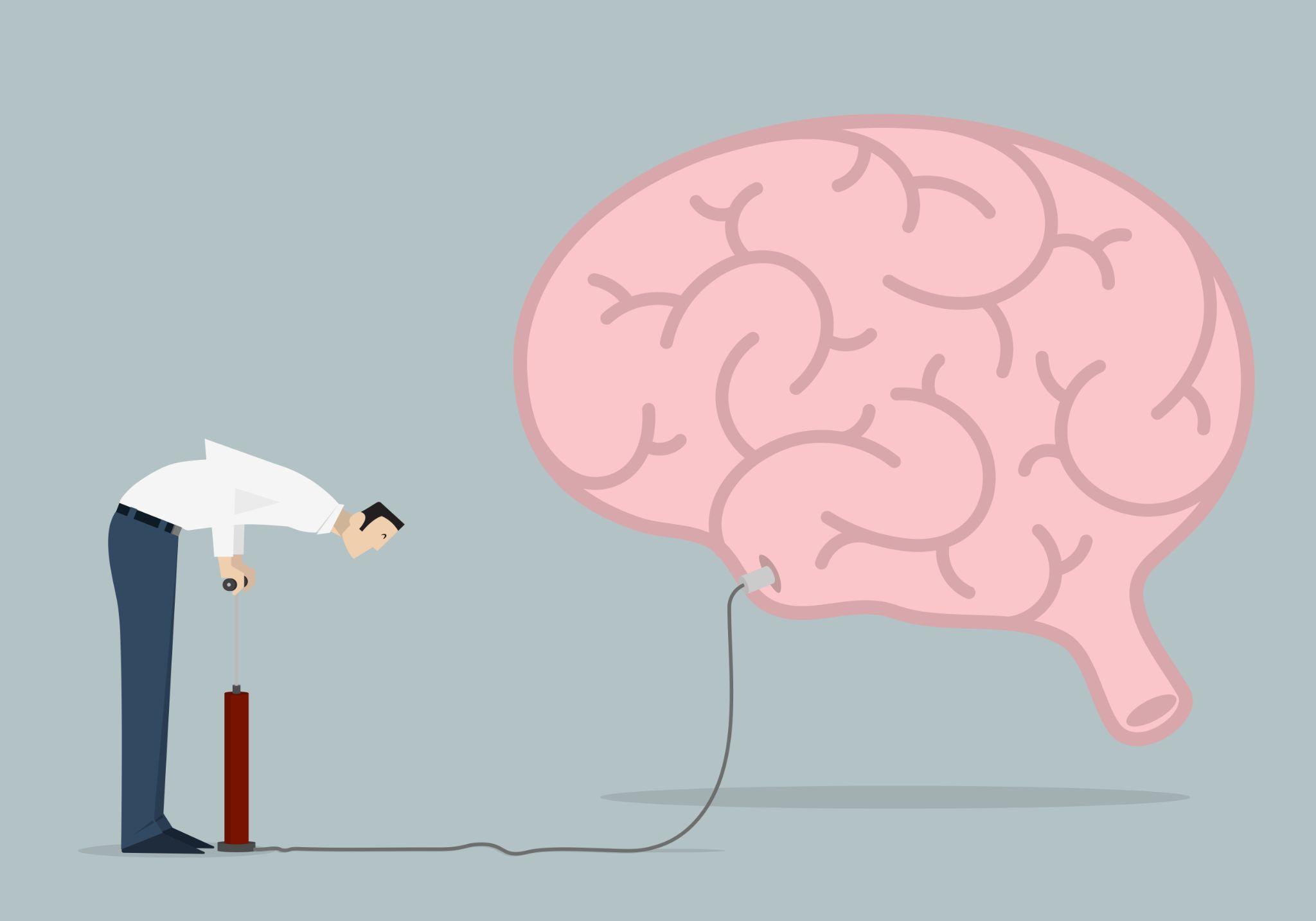 World Knowledge
Providing students with relevant knowledge to comprehend text.
5
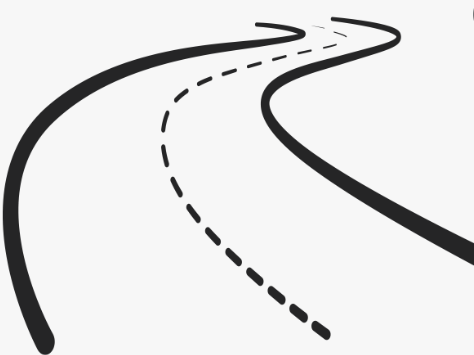 Why bother?
Evidence-Based Practices 

What does the research say about world knowledge?  

“Students need enough knowledge about a topic to read and understand a text on that topic.” 
“Experts estimate between 30%-60% of variance in learning outcomes can be traced to prior knowledge disparities.” 
* “What is Prior Knowledge” https://yup.com/blog/importance-building-on-prior-knowledge/
6
A Review of the Rope
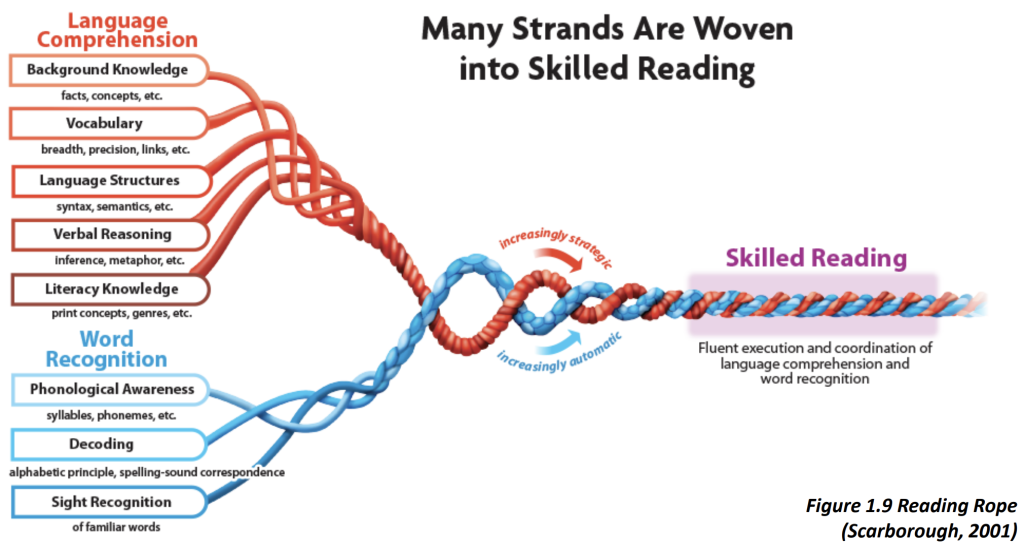 7
Focus on World Knowledge
Must address the misconceptions that students have 
Brain Research- “Constructivism” and Long-term memory
Struggling readers - the roadblocks of working memory
The old method “What do you know about the circus?” took WAY too much time!
Explicit instruction is the way to go!
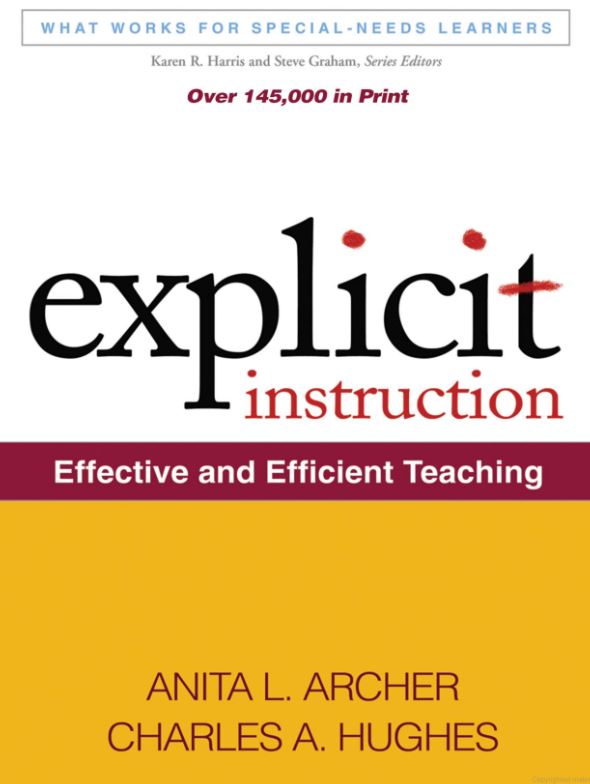 8
What do the standards say? (1 of 2)
3.5 The student will read and demonstrate comprehension of fictional texts, literary nonfiction, and poetry. 
a) Set a purpose for reading.
b) Make connections between reading selections.
c)	Make, confirm, and revise predictions.
d) Compare and contrast settings, characters, and plot events. 
e) Draw conclusions using the text for support. 
i)	Use reading strategies to monitor comprehension throughout the reading process.
3.6 The student will read and demonstrate comprehension of nonfiction texts.
a)	Identify the author’s purpose.
b)	Use prior and background knowledge as context for new learning.
d)	Ask and answer questions about what is read using the text for support. 
e)	Draw conclusions using the text for support. 
i)	Use reading strategies to monitor comprehension throughout the reading process.
9
What do the standards say? (2 of 2)
4.5 Fiction
a)	Describe how the choice of language, setting, and characters contributes to the development of plot. 
b)	Identify the theme(s). 
c)	Summarize events in the plot.
d)	Identify genres. 
f)	Identify the conflict and resolution.
g)	Identify sensory words.
h)	Draw conclusions/make inferences about text using the text as support.
4.6 Nonfiction
b)	Explain the author’s purpose.
e)	Draw conclusions and make inferences using textual information as support. 
f)	Distinguish between cause and effect.
g)	Distinguish between fact and opinion.
10
Partner Sharing -Identify the Vocabulary in Fifth Grade Standards
5.5 The student will read and demonstrate comprehension of fictional texts, literary nonfiction, and poetry. 
a)	Summarize plot events using details from text.
b)	Discuss the impact of setting on plot development. 
c)	Describe character development.
d)	Identify theme(s).
e)	Explain the resolution of conflict(s).
g)	Differentiate between first and third person point-of-view.
i)	Explain how an author’s choice of vocabulary contributes to the author’s style.
j)	Draw conclusions and make inferences with support from the text.
k)	Identify cause and effect relationships.
l)	Compare/contrast details in literary and informational nonfiction texts.
11
Strategies for World Knowledge  (1 of 4)
Strategies identified as having an evidenced-based impact: (“Provide a clear the path” for word learning)
Student input 
Direct instruction
Questions
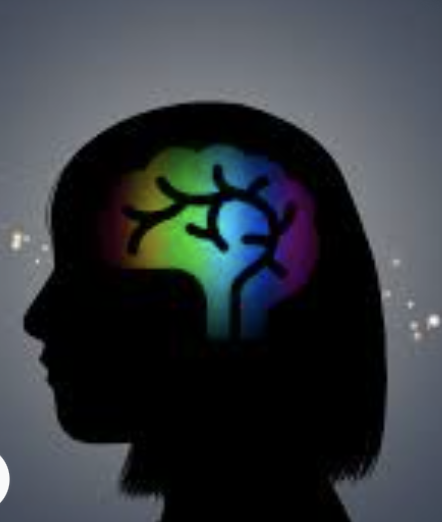 12
Strategies for World Knowledge (2 of 4)
Student Input - 
Evidenced-Based practice: Assimilation of new knowledge into previous knowledge
Remember: 
VERY brief
Turn and talk
Write it on a sticky note 
Sketch it on a wipe board
Avoid calling on one student at a time
Caution: Misconceptions can be road blocks
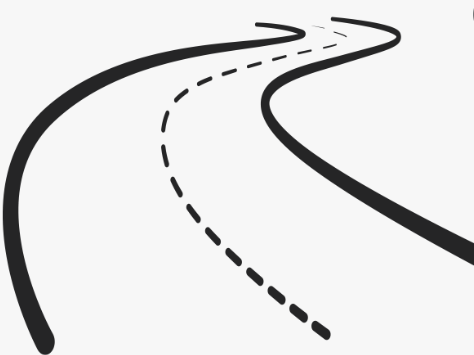 13
Strategies for World Knowledge (3 of 4)
Explicit Instruction (3 - 5 minutes)
*Teacher Led - Interactive and student-focused 
Podcasts
Videos / Virtual Field Trips (https://ditchthattextbook.com/virtual-field-trips/
Image Flood
Teacher summary
14
Strategies for World Knowledge (4 of 4)
Question Formulation Technique 
A Question Focus
Rules for Producing Questions
Producing Questions
Categorizing Questions-Open/Closed
Prioritizing Questions
Next Steps
Reflection
What is the OFT
An Example Volcano QFT
15
Try It! World Knowledge
Robot Text
Work with a partner 
Identify activities or resources to build World Knowledge
Sharing
16
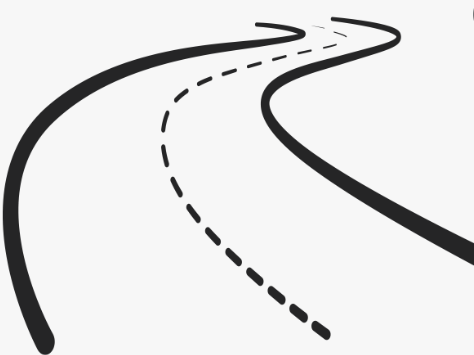 Word Knowledge
Understanding the meaning of a variety of words supports meaning of the text as a whole
17
Remember the Reading Rope
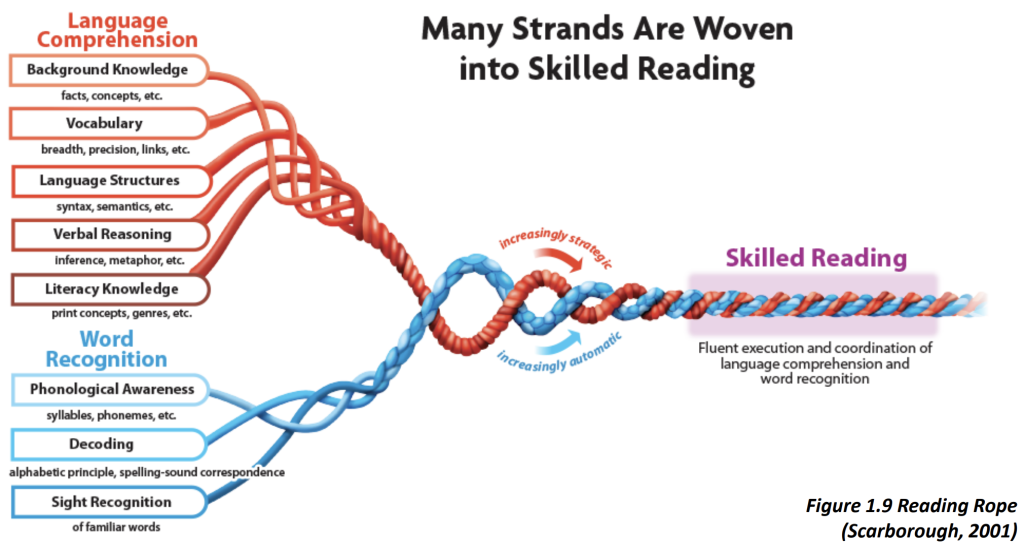 18
Word Knowledge  - The Why
“Understanding word meaning has always been essential to reading comprehension. Whether reading the printed page or a computer screen, a strong sense of word meaning provides a basis for greater comprehension in an increasingly fast-paced world.” 

What is The Nations Report Card?
19
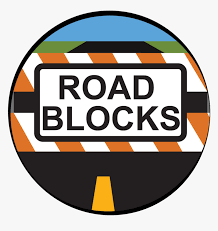 Word Knowledge  - Our Why
Soaring Seagulls 

Words I was SO surprised that students didn’t know:
pebble, grouchy, stoop, carport, basement, kin 

Chunk chunk blend and sorts - slope, trot
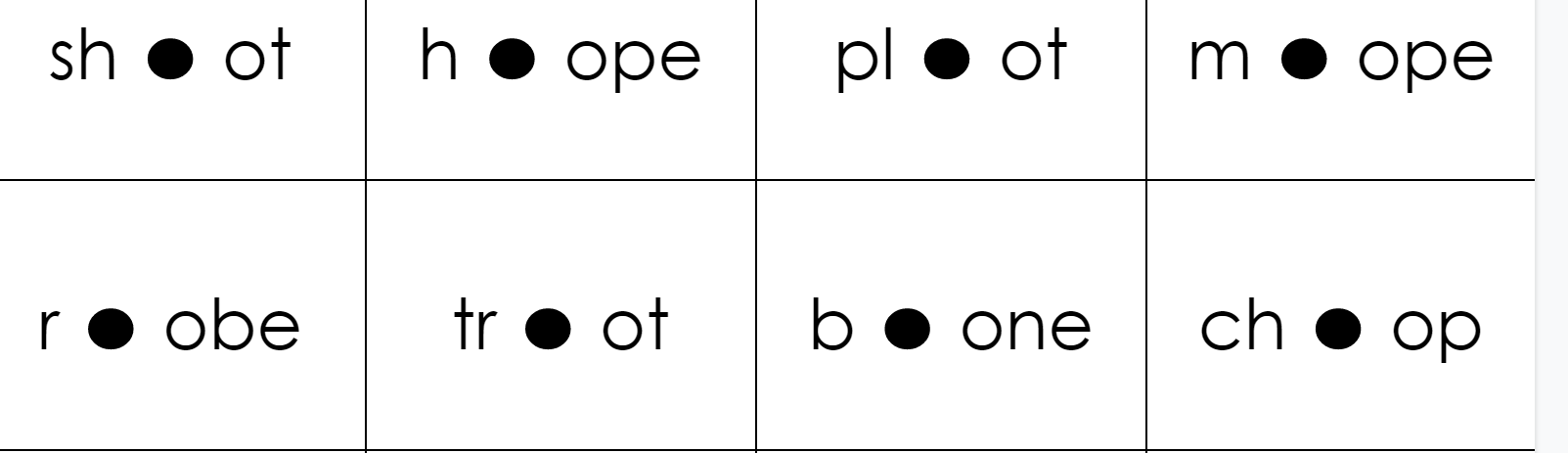 20
Word Knowledge: the Standards (1 of 2)
3.4 The student will expand vocabulary when reading. 
d) Use context to clarify meaning of unfamiliar words.
e) Discuss meanings of words and develop vocabulary by listening to and reading a variety of texts.
f) Use vocabulary from other content areas.
4.4 The student will expand vocabulary when reading.
d) Use vocabulary from other content areas.
e)  Develop and use general and specialized vocabulary through speaking, listening, reading, and writing.
5.4 The student will expand vocabulary when reading.
a) Use context to clarify meaning of unfamiliar words and phrases.
b) Use context & sentence structure to determine meanings & differentiate among multiple meanings 
f)  Develop + use general/specialized content area vocab through speaking, listening, reading, & writing.
21
Word Knowledge: The Standards (2 of 2)
In Teacher notes:

Vocabulary words should be culled from student reading instead of using random lists and should not be taught in isolation. 

"Tiered” Vocabulary Model
 by Beck, McKeown, and Kucan
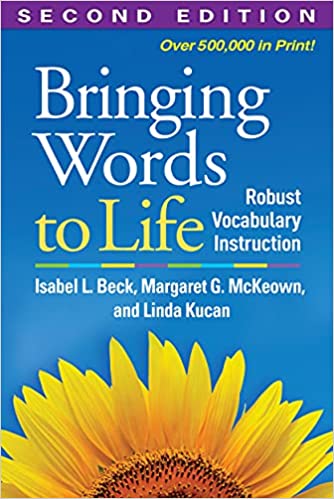 22
3
2
1
“Tiered” Vocabulary Model
Tier 1: Everyday words familiar to most students (often learned through conversation)
 girl, sad, orange (8,000 word families in English)
Tier 2: High-utility academic vocabulary found in many content texts (cross-curricular)
masterpiece, measure, multiple (7,000 word families in English)
Tier 3: Content specific academic vocabulary (all others)
economics, chlorophyll (remaining 400,000 words in English)
23
Teaching Word Knowledge Routine (1 of 3)
Display word for students to read and view. “This word is _.” 
Decode the word by syllables. Identify roots and affixes
Ask, “What is the word?” Have the students repeat the vocabulary word. 
Repeat steps 1 and 2 for difficult to pronounce words. May want students to write the word and highlight phonics.
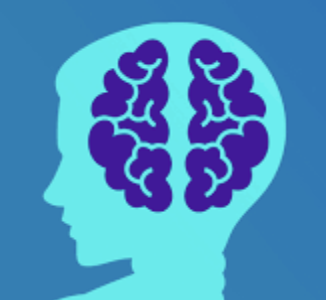 24
Teaching Word Knowledge Routine (2 of 3)
5. Display student-friendly definition.   “_ means _.” Chorally repeat the student-friendly definition (as you point to the words).
6. Identify the word etymology and any “related” words known by the students and/or teacher.
7. Provide examples of the vocabulary word that will help your students understand the word. Here are some options:
Pictures
Acting out the word
Novel sentences using the word
Sentences from the read-aloud text using the word
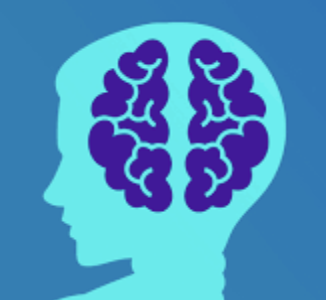 25
Teaching Word Knowledge Routine (3 of 3)
8. Check for understanding by asking students questions where they will have to use the vocabulary word correctly in their answer. Choose one or two of the options listed below. Provide a sentence frame for student responses.  For example: Start your answer with [sentence frame].
Ask the students questions that will prompt a complete understanding of the vocabulary word or its meaning.
Ask students to generate examples or nonexamples to show that they understand the correct use of the vocabulary word.
Ask students to say a sentence that uses the vocabulary word.
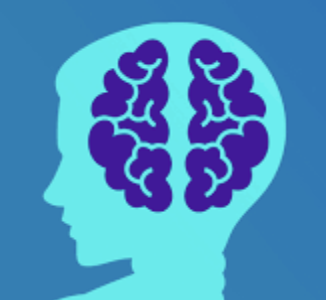 26
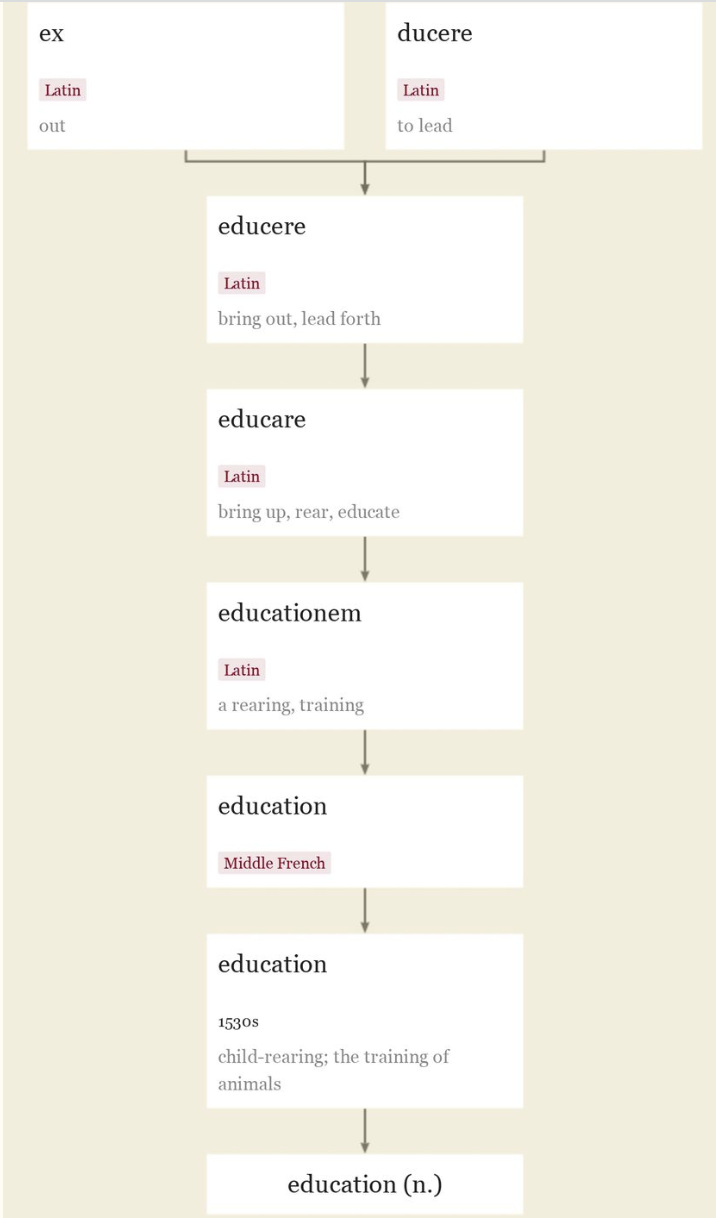 Etymology
Etymologies are not definitions; they're explanations of what our words meant and how they sounded 600 or 2,000 years ago.

Example: education (n.)
1530s, "child-rearing," also "the training of animals," from French education (14c.) and directly from Latin educationem (nominative educatio) "a rearing, training," noun of action from past-participle stem of educare (see educate). Originally of instruction in social codes and manners; meaning "systematic schooling and training for work" is from 1610s.
Resource: ETYM Online
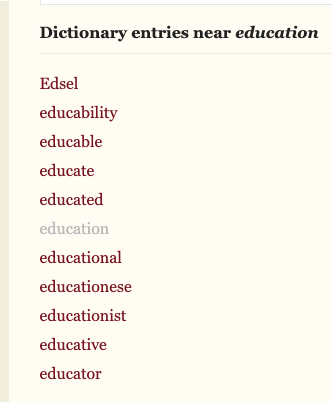 27
Become a “Word Nerd”
Oxford English Dictionary at OED.com
Miriam Webster Dictionary
Dictionary.com
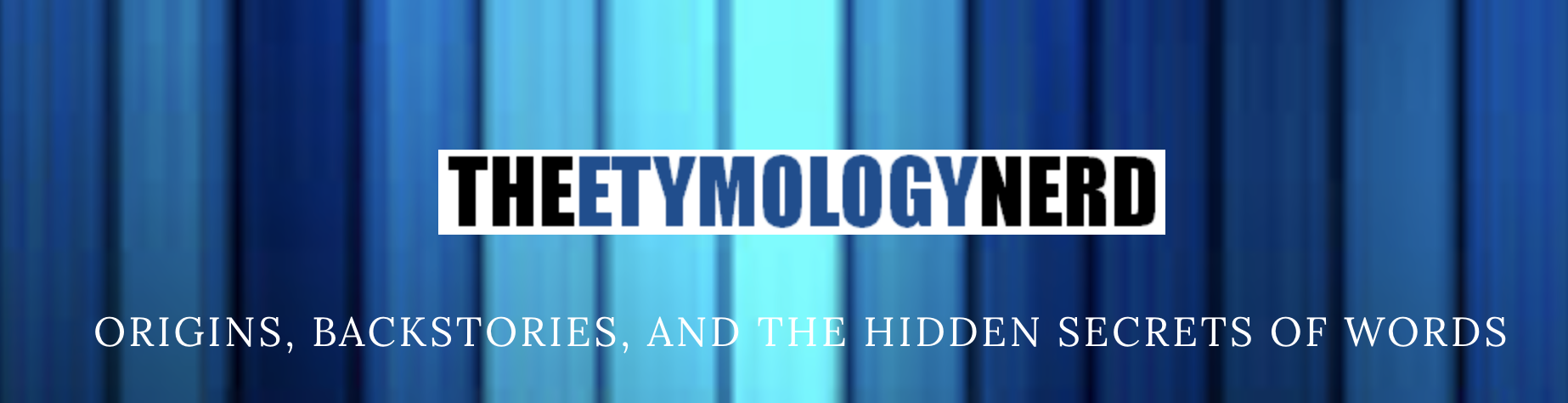 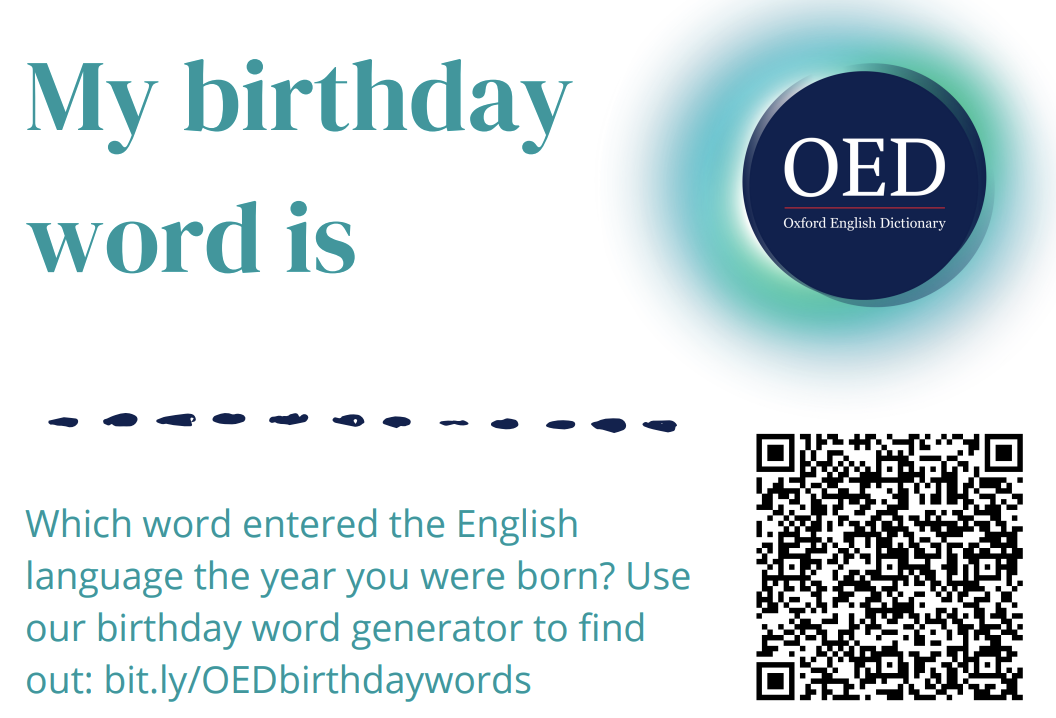 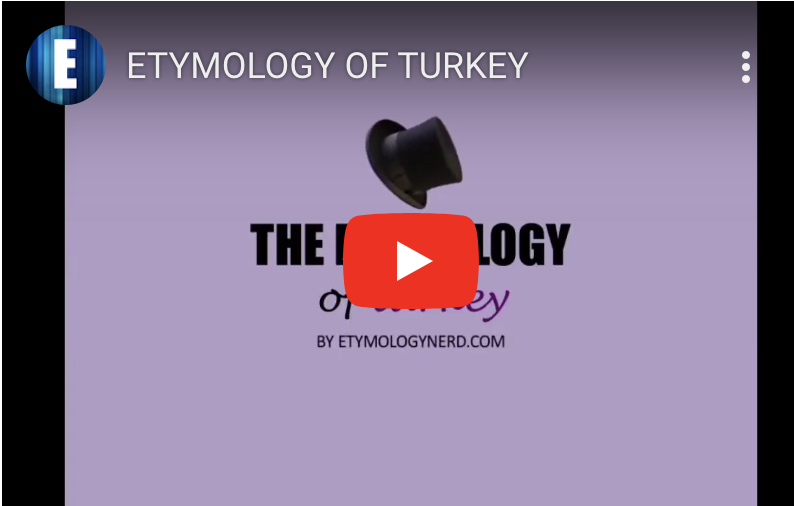 28
More Direct Instruction for Word Knowledge
“Giving students information about a word is important to initiate word learning. However, students will need to work with the words and their meanings to remember them. Once or twice a week, provide additional opportunities for students to work with the words and their meanings after reading.” 
Strategies to use: 
Frayer and layer 
Cloze and context clues
Regular vocab building structures

Vhttps://ies.ed.gov/ncee/wwc/Docs/PracticeGuide/WWC-practice-guide-reading-intervention-full-text.pdf
29
Strategies for Constructing Word  Knowledge (1 of 6)
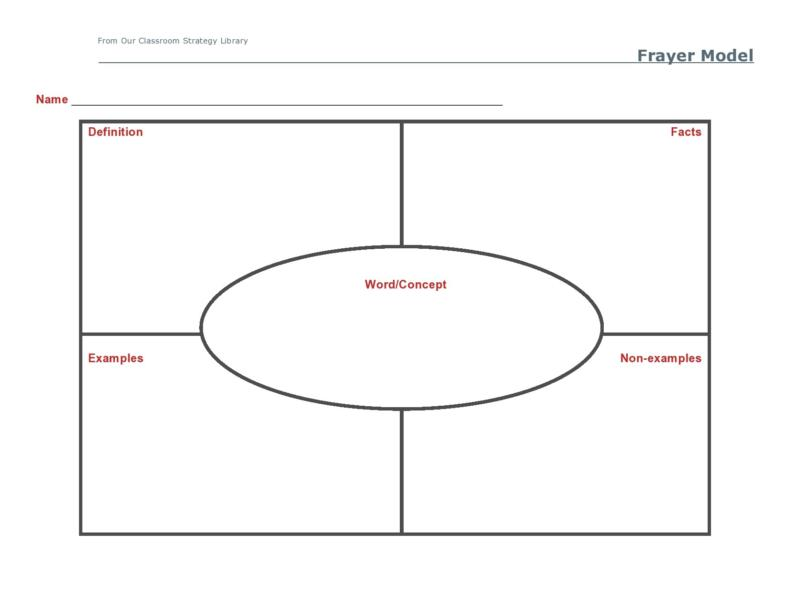 Frayer and Layer 

The Frayer is awesome, but it’s not enough. You have to do lots of review and add layers.
30
Strategies for Constructing Word  Knowledge (2 of 6)
The good old CLOZE technique - not for assessment, for instruction
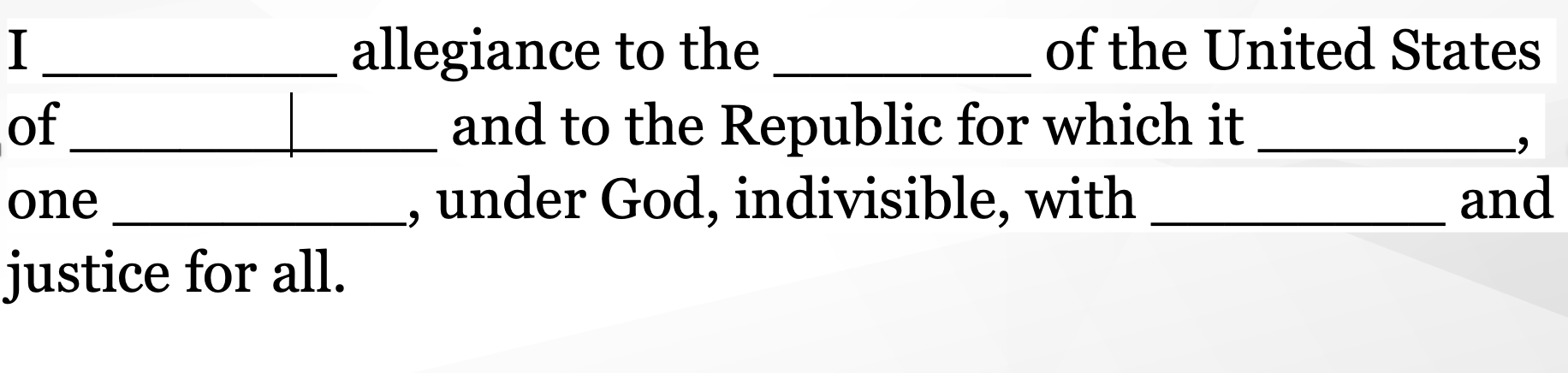 31
Strategies for Constructing Word  Knowledge (3 of 6)
Another example for Cloze - can be used before, during and after reading
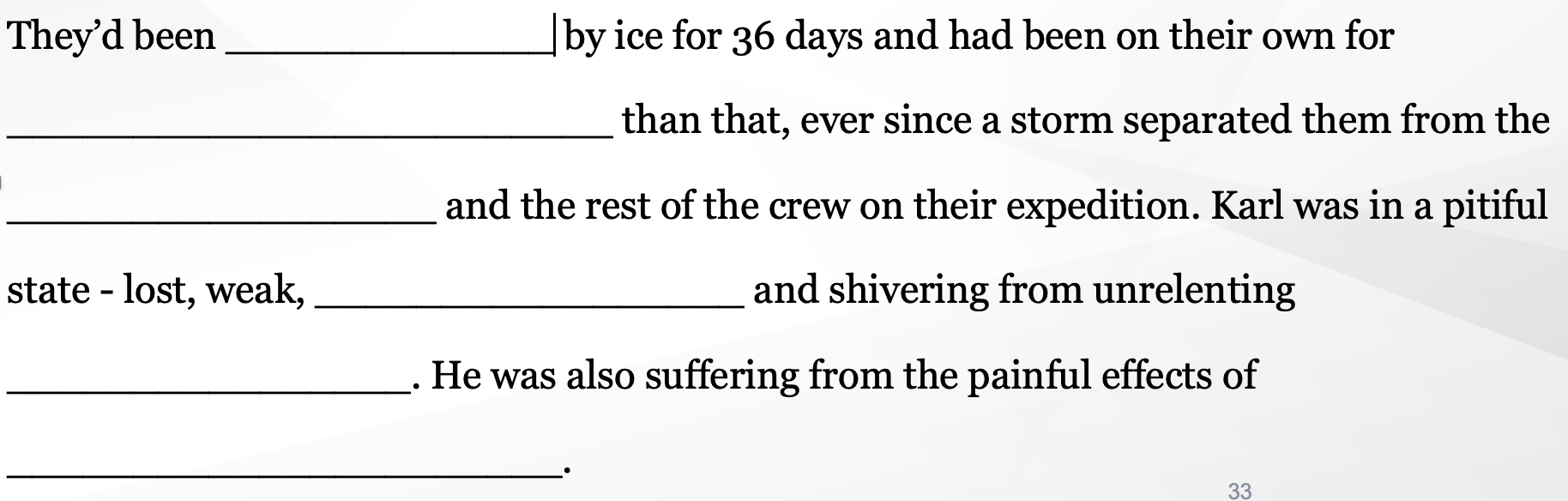 32
Strategies for Constructing Word  Knowledge (4 of 6)
Context Clues - using nonsense words
I don’t like going to the foogle with my mom. It takes so long to go through all of the aisles, and our basket gets full so fast. It is so boring to wait until everything is checked out too.
33
Strategies for Constructing Word  Knowledge (5 of 6)
Context Clues Examples:
The sun is so bright today that I will definitely have to wear my foogles.  I just bought some the other day thankfully!

Dear Diary,
I overslept this morning. I had to eat my bowl of poof-poofs very quickly, and I almost missed the tramzam. When I got to school, I realized I had forgotten my zilgping . Luckily, Ms. Jutzi is very zoosh, and told me I could bring it tomorrow.
34
Strategies for Constructing Word  Knowledge (6 of 6)
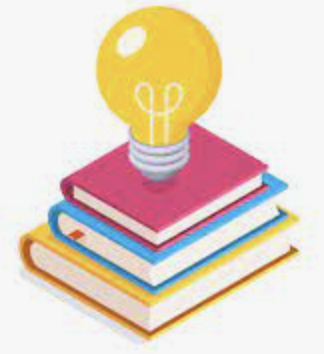 Create ownership around growing vocabulary 
Daily practice and usage 
Vocabulary Journals/Anchor charts/Vocab Partners
“I’m Thinking of a Word” and other games
Online resources
35
Applying Word Knowledge
Return to the robot text.
Choose a Tier 3 word to review with a partner.
Try a strategy:
8 step structure
Figure out the etymology
Create a nonsense context clues example
36
Tying it All Together
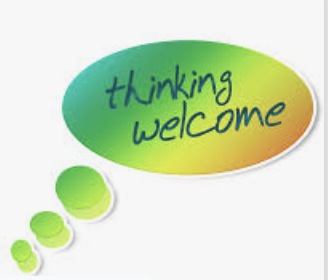 We’d love to connect!

Jennifer Haws 
Twitter @jehaws 
Jennifer.Haws@vbschools.com 

Annette Conley – 
Twitter: @Amconley49
Annette.Conley@vbschools.com
37
Reference Page
“Collection of Virtual Field Trips” retrieved at (https://ditchthattextbook.com/virtual-field-trips/
“The Nation’s Report Card on Reading” retrieved at https://nces.ed.gov/nationsreportcard/pdf/main2011/2013452.pdf  
“Providing Reading Interventions in Students 4-9: An Educators Praction Guide” retrieved at: https://ies.ed.gov/ncee/wwc/Docs/PracticeGuide/WWC-practice-guide-reading-intervention-full-text.pdf
Question Formulation Technique retrieved at https://rightquestion.org/what-is-the-qft/
Virginia Department of Education ELA Standards of Learning
•“What is Prior Knowledge”retrieved at https://yup.com/blog/importance-building-on-prior-knowledge/
38
Disclaimer
Reference within this presentation to any specific commercial or non-commercial product, process, or service by trade name, trademark, manufacturer or otherwise does not constitute or imply an endorsement, recommendation, or favoring by the Virginia Department of Education.
39